1
Help Me Grow Return on Investment: HMG Delaware
2
Quantifying HMG’s Value: Delaware
HMG savings accrue over time to a variety of sectors.
HMG Savings by Sector
HMG Savings by Timeframe
Help Me Grow Delaware generates savings over the longer term.
Note: *ROI captures quantifiable cost savings only, and therefore likely underestimates the total value of HMG services to individuals, communities and society at large. Actual savings are likely significantly greater than quantifiable savings only.
[Speaker Notes: Note: 
Data reflect total gross savings generated from services provided by HMG over a one-year time period.
Savings listed is Total Savings (not Total Net Savings, which was lower = $39,509)
ROI for this timeframe and services = $0.06 per dollar invested, as such, a statement on ROI was omitted]
3
Benefits of Early Detection and Intervention for Developmental Delays
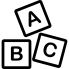 “Children served by Help Me Grow with developmental disorders are identified and receive interventions 2.4 years earlier than children who are not served by Help Me Grow.”
– HMG Alameda County
[Speaker Notes: Affiliates to update with estimated total savings by service. See HMG ROI Calculator- Savings Summary Tab: Early Detection Savings for details.]
Benefits of Parenting Supports/Services
4
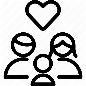 “Help Me Grow supports the development and independence of the entire family, not just the child. HMG supports parents to be better parents and helps them troubleshoot when they are unsure but know something is wrong.” –HMG Florida
[Speaker Notes: Affiliates to update with estimated total savings by service. See HMG ROI Calculator- Savings Summary Tab: Positive Parenting, Home Visiting, and Maternal Depression Savings for details.]